Tehetségpontok - matematika tehetséggondozás Rátz László Vándorgyűlés, Révkomárom 2011. július 5 – 8.A játéktól a kutatásigTehetséggondozó diákprogram 2010-2011
Pálfalvi Józsefné
Fő  szempontok
1.A matematika és a természettudományok komplex megjelenítése.
2. A  tanárok és a diákok együttes tevékenysége.
3. Szakmai igényesség, érdekesség, korszerűség.
4. Változatos munkaformák.
Mottó: Újszülöttnek minden vicc új!
64=65 ?
Az 1. és 2 alkalom  (2010 május 8. és június 12. szombat 9 -16.30-ig )helyszíne: Magyar Műszaki és Közlekedési Múzeum Tanulmánytára
 1117 Budapest, Prielle Kornélia utca 10. http://www.omm.hu 
A foglalkozásokat a Múzeum szakemberei és az ELTE TTK oktatói tartották.
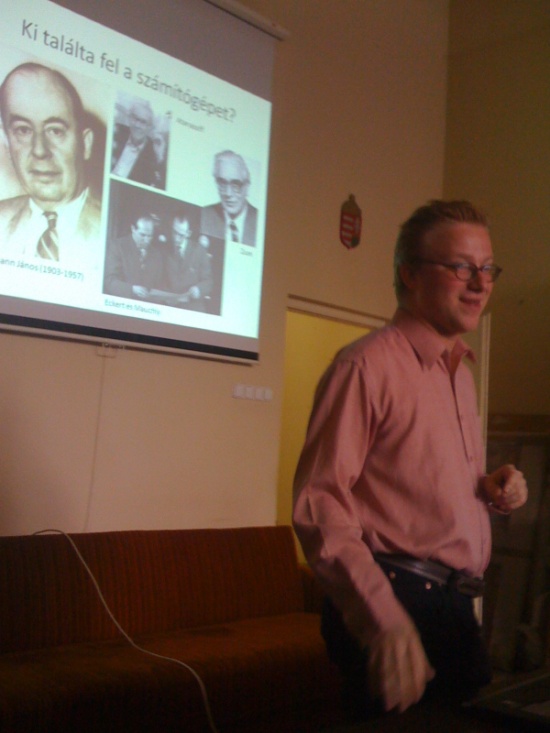 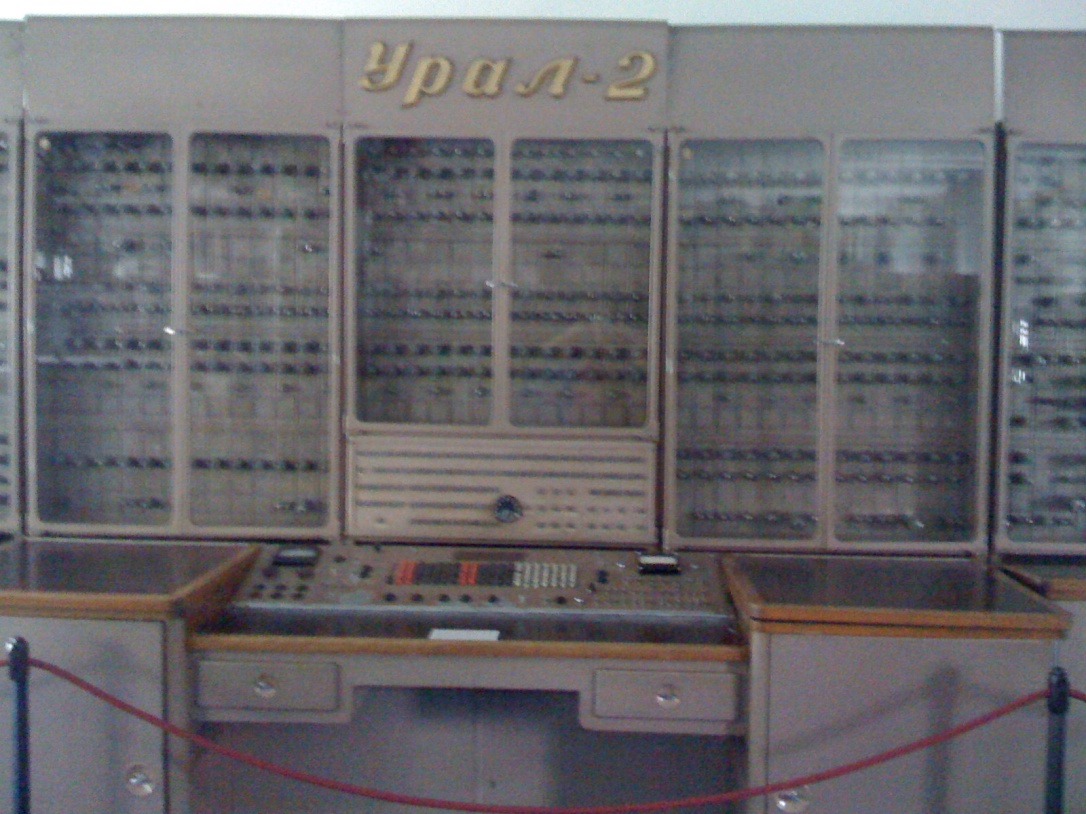 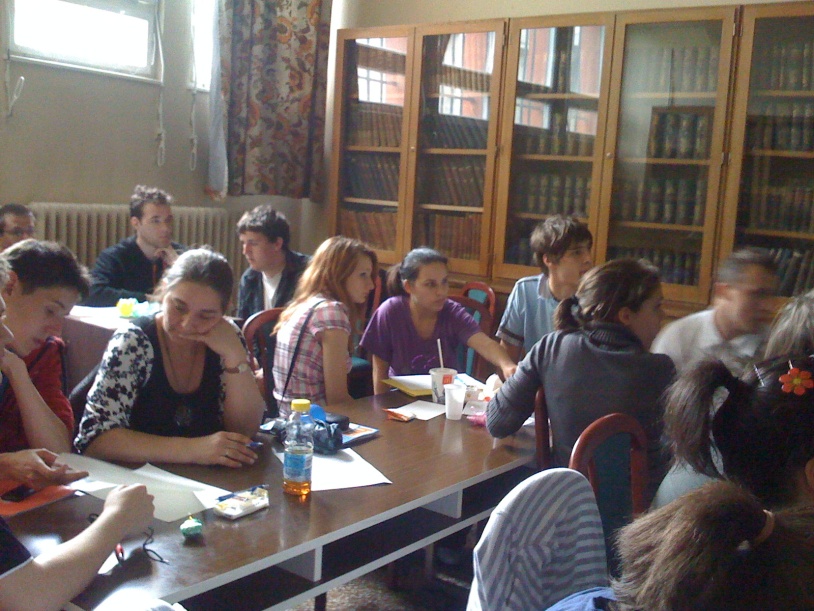 Résztvevők: 20-30 középiskolás, különböző iskolákból:
Budapest: Vörösmarty Mihály Gimnázium, ELTE Radnóti Gimn, Eötvös J. Gimnázium,  Berzeviczy Szakközépisk., Erzsébetvárosi Ált. Isk és Informatikai Szakközépisk., Zrínyi Miklós Gimn,
Törökbálint, Bálint Márton Ált. Isk és Középisk., Budaőrs, Tamási Áron Német Kéttannyelvű Gimn, Gödöllői Református Líceum, Tata, Bláthy Ottó Szakközépisk.,
Szeged, Deák Ferenc Gimn., Fót, Népművészeti Szakközép- és Szakiskola, Piliscsaba, Ward Mária Iskola, Dunakeszi, Radnóti gimn., Zrínyi Ilona Gimn. és Koll. Nyíregyháza. 
Egyetemi hallgatók, tanárok.
Állítsd elő a 24-et az 1, 3, 4 és a 6 számokból a négy alapművelet alkalmazásával! Zárójelet használhatsz!
A 2010-2011 es tanévben a helyszíne: ELTE TTK 1117 Budapest Pázmány Péter sétány 1/C és 1/A  szombatonként, kivétel a  4. és 5. alkalom: 
a Varga Tamás Módszertani Napok keretében november 5- 6. pénteken és szombaton, a GEOGEBRA konferencia és a KöMaL ankéttal közösen
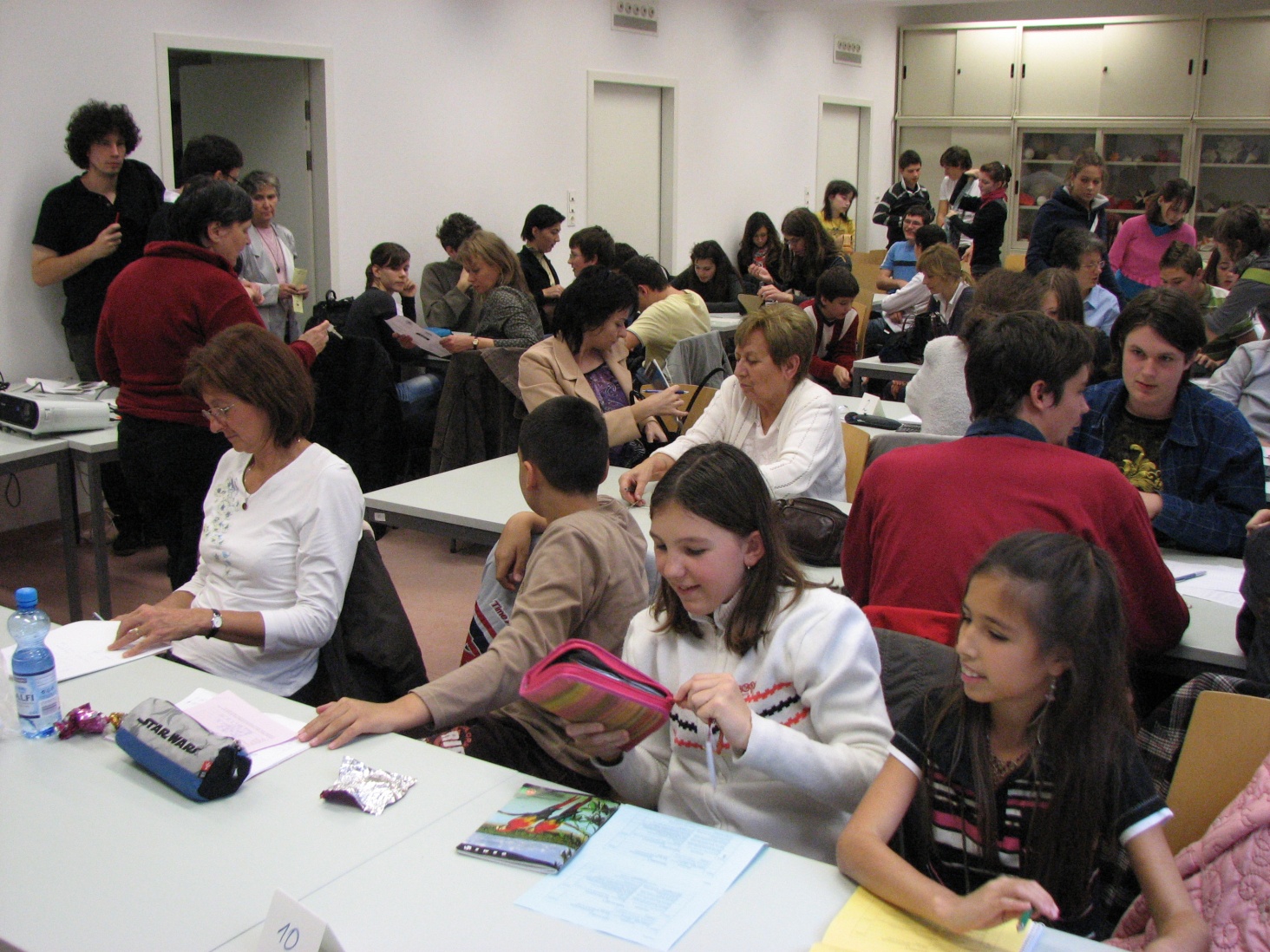 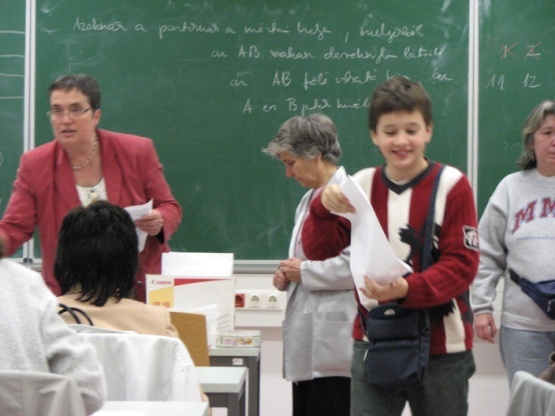 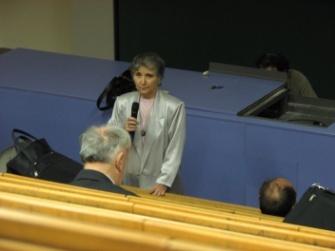 Köszönet a közreműködőknek!
Ambrus Gabriella, Bakos Viktor, Csabai István, Fried Katalin, Gyimesi Róbert, Henits Péter, Homonnay Zoltán, Jánosi Imre, Jenei Péter, Karkus Zsolt, Képes Gábor,  Kisics István, Kovács Ilona, Kriska György, Lovász László, Lovrics László, Matskási Istvánné, Maus Pál, Munkácsy Katalin, Oláh Vera, Pávó Gyula, Pintér Marianna, Radnóti Katalin, Róka András, Szunyogh Gábor, Török Judit, Weiszburg Tamás, Wintsche Gergely
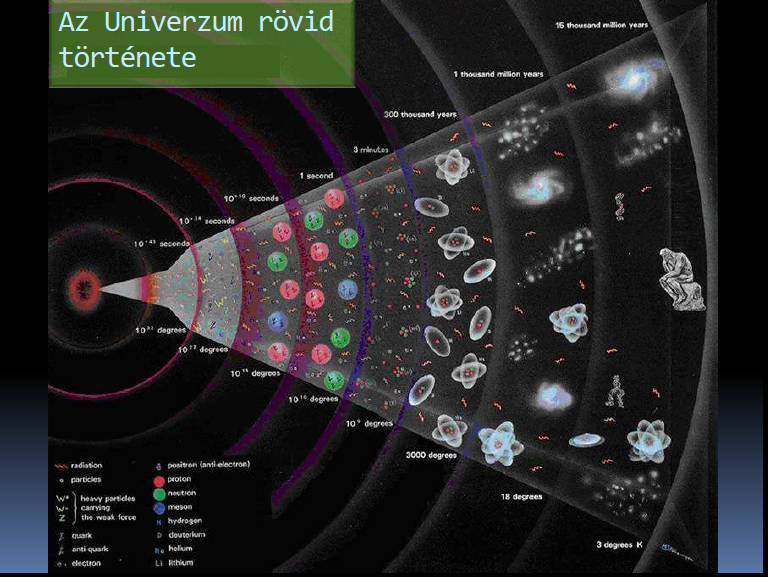 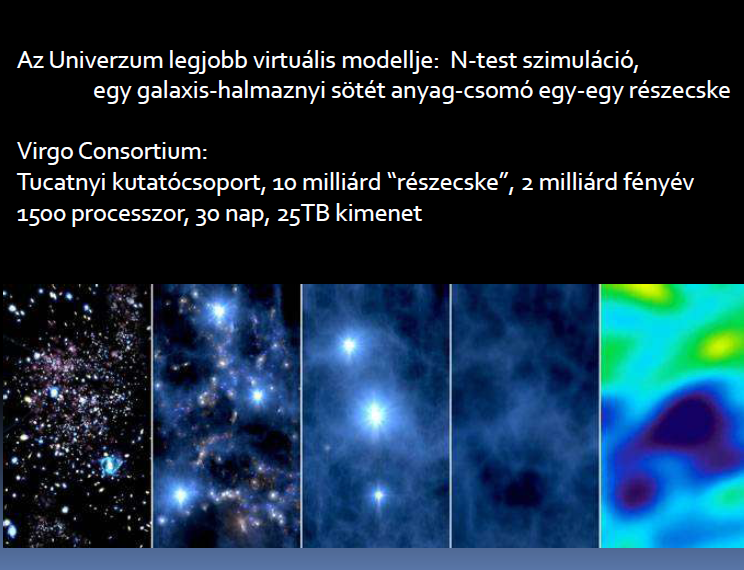 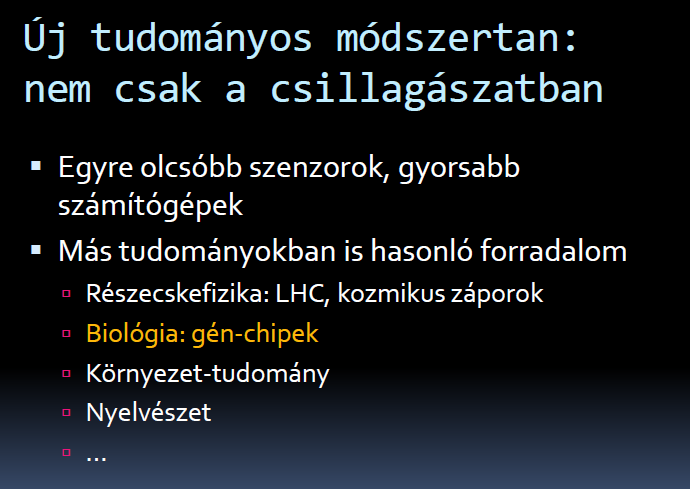 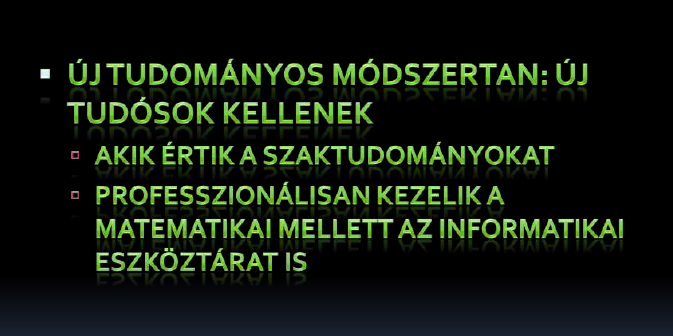 Az ábrán látható táblára rászáll egy légy. Mekkora az esélye annak, hogy a színezett részre száll?
(A táblán látható szürke vízszintes vonalat segítségnek rajzoltuk be!)
Galilei szerepe mai modernvilágképünk kialakulásában
Radnóti Katalin
ELTE TTK Fizikai Intézet
rad8012@helka.iif.hu
http://members.iif.hu/rad8012/
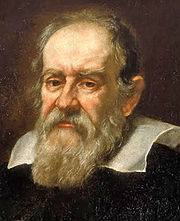 A csillagászat éve 2009
1609-ben elsőként végzett egy valószínűleg általa átalakított távcső segítségével csillagászati megfigyelést (magát a távcsövet az azt megelőző években holland optikusok alkották meg, s elsősorban a tengeri hajózásnál használták). 
Az 1609-es Galilei-féle csillagászati megfigyelések emlékére a 2009-es évet az ENSZ a Csillagászat Nemzetközi Évének nyilvánította.
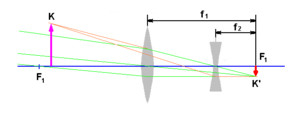 A v(t) függvény grafikus „integrálása”
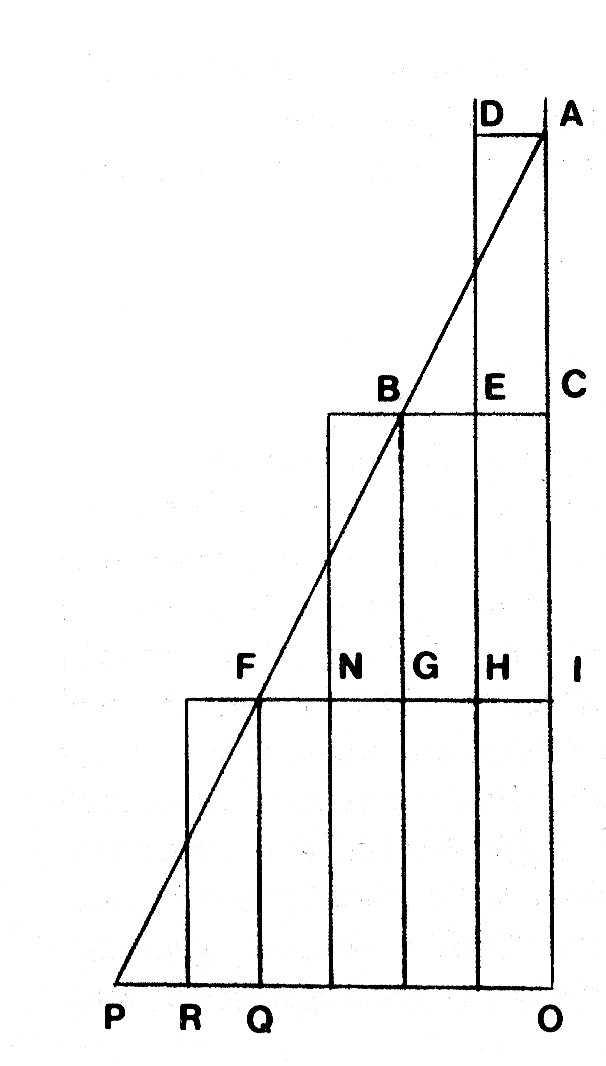 Az AC, CI és IO időegységek egyformák. 
Az első időegység (AC) alatt megtett út az 
ACB terület, mely megegyezik az 
ACDE területtel. A második időegység alatt 
(CI) megtett út kiszámításához szintén az 
időintervallum alatti közepes sebességet veszi, 
mely láthatóan háromszorosa az elsőnek. 
Az időintervallum kezdetén meglévő sebességgel két egységnyi utat tenne meg, de ehhez hozzáadódik még egy egység a gyorsulás miatt. 
A harmadik (IO) időintervallum alatt ötszöröse a megtett út az elsőnek, mely az előzőhöz hasonlóan látható. És ezek valóban az egymás után következő páratlan számok.
Galileo Galilei élete dióhéjban I.
1564. február 15-én született Pisában.
Orvosi tanulmányok, majd 1589-ben a pisai egyetem professzora lett.
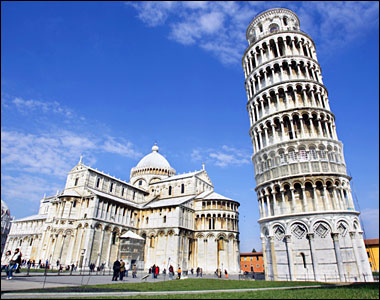 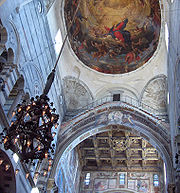 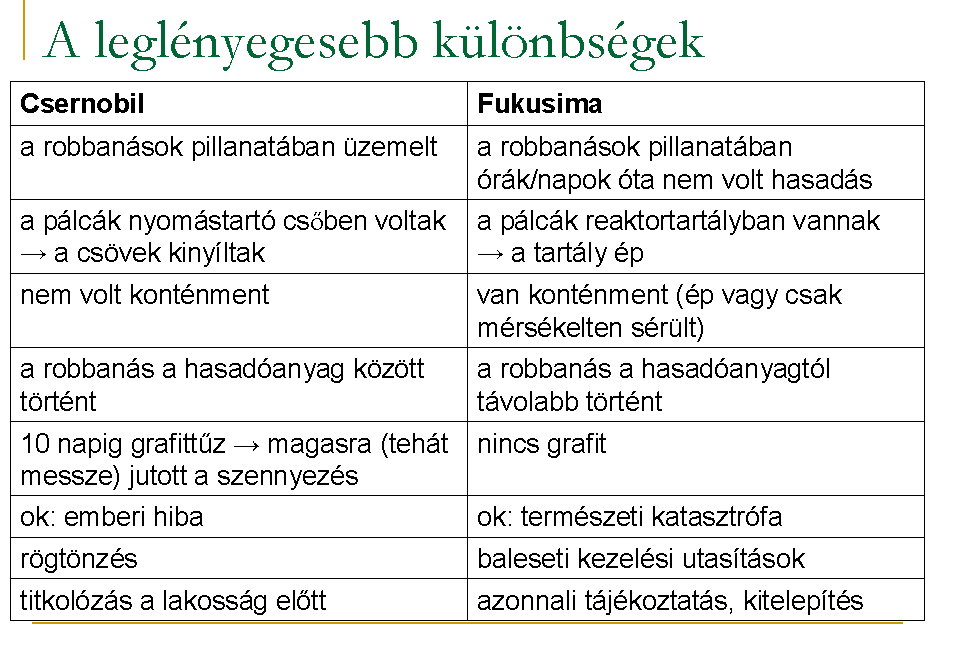 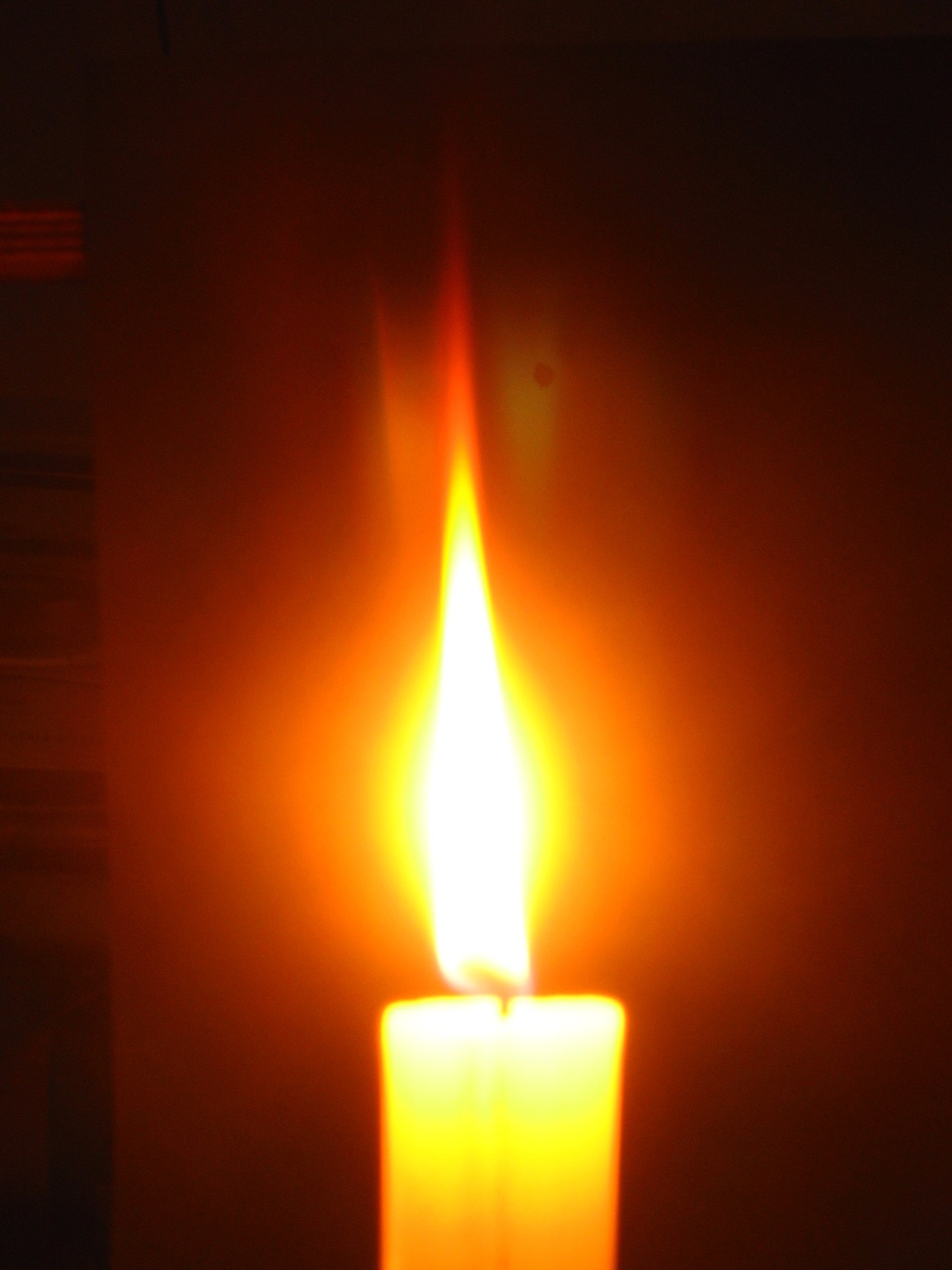 a forró égéstermék távozása
hőmérséklet-eloszlás
energia-eloszlás
friss levegő
oxidáció
hőbomlás
elpárolog
felszívódik
megolvad
körfolyamattá szerveződés
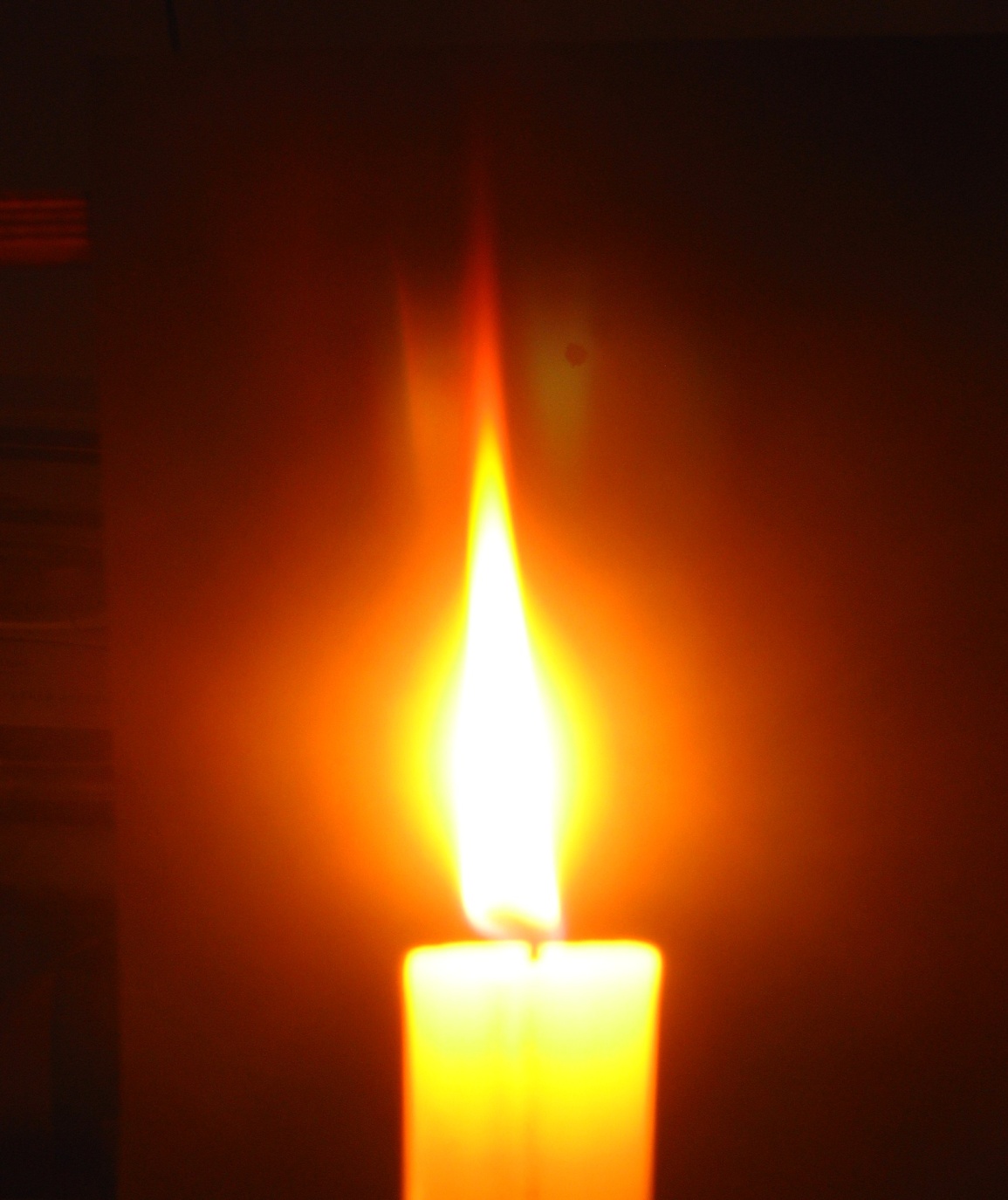 visszacsatolás
energia-eloszlás
oxidáció
hőbomlás
elpárolog
felszívódik
megolvad
„IDŐUTAZÁS”
az anyag fejlődéstörténeti „építészete”
párhuzamosan 
gigantikus méretben
és a
parányok világában
ATOMI ÉS MOLEKULÁRIS ÉPÍTÉSZET
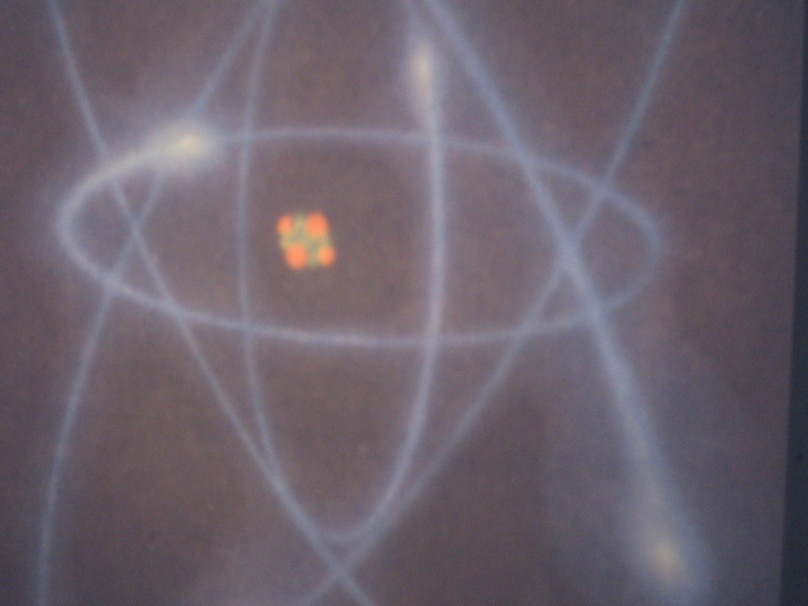 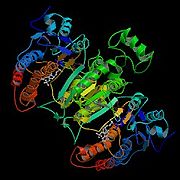 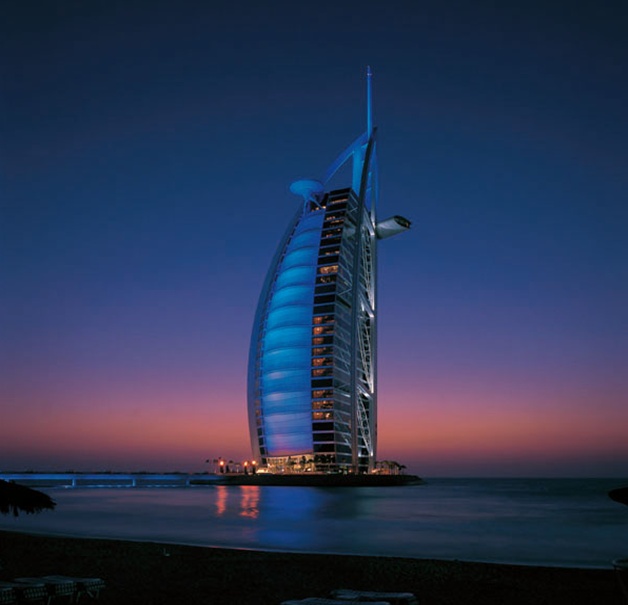 építeni lehet: molekulákból
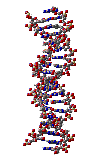 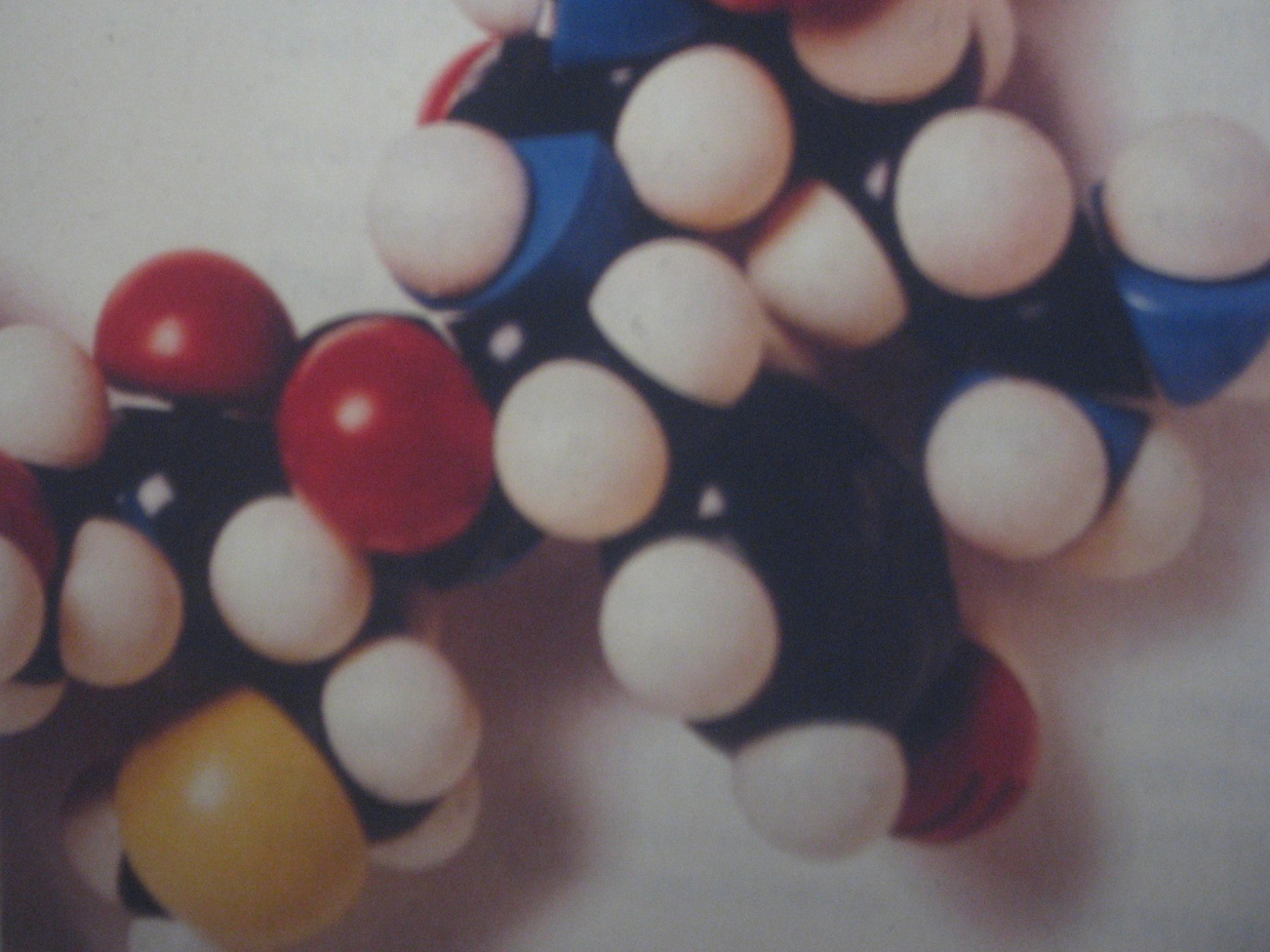 makromolekulákat
építeni lehet: atomokból
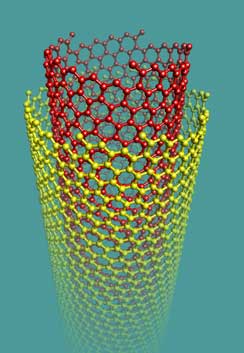 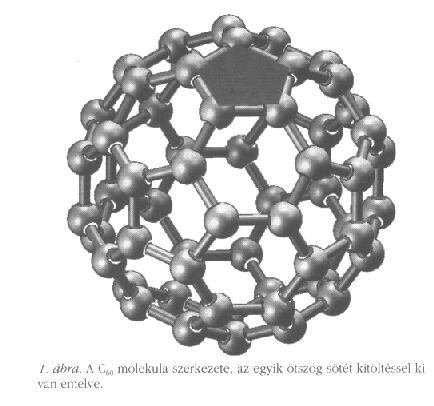 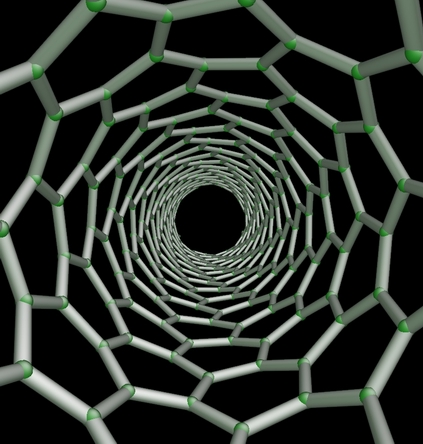 nanoszerkezeteket
(felhő)karcoló-kristályok
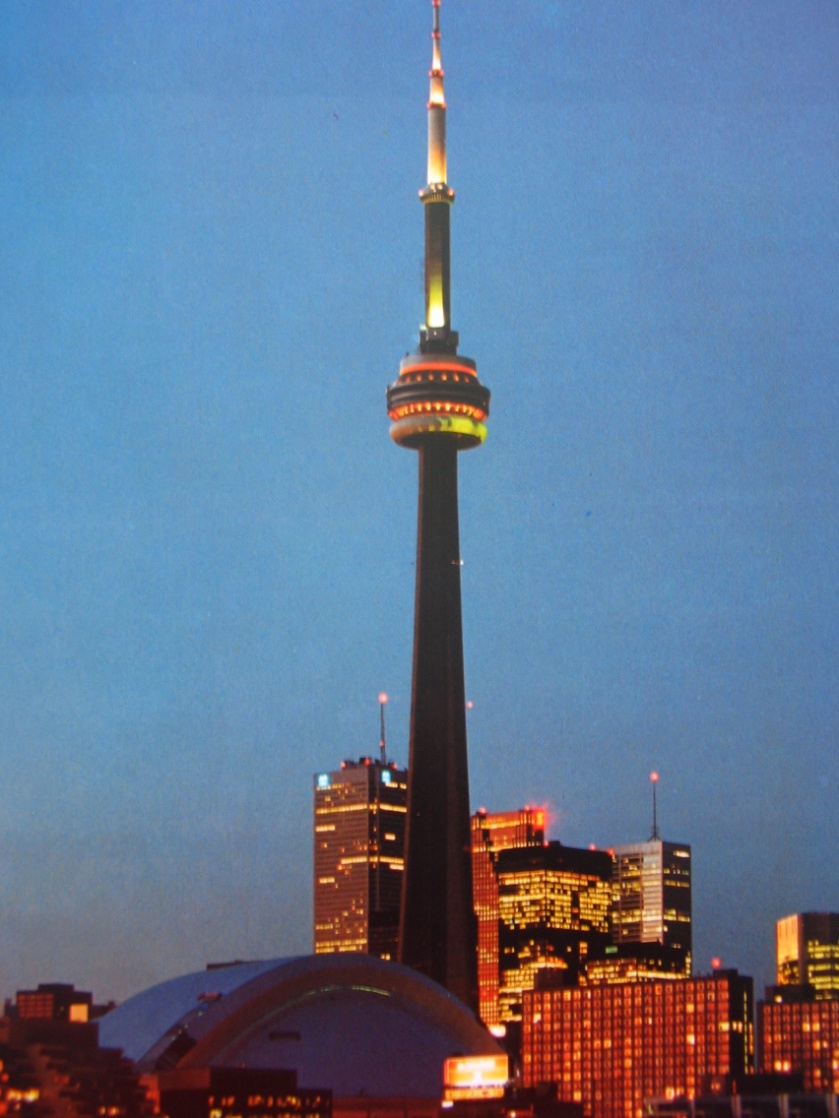 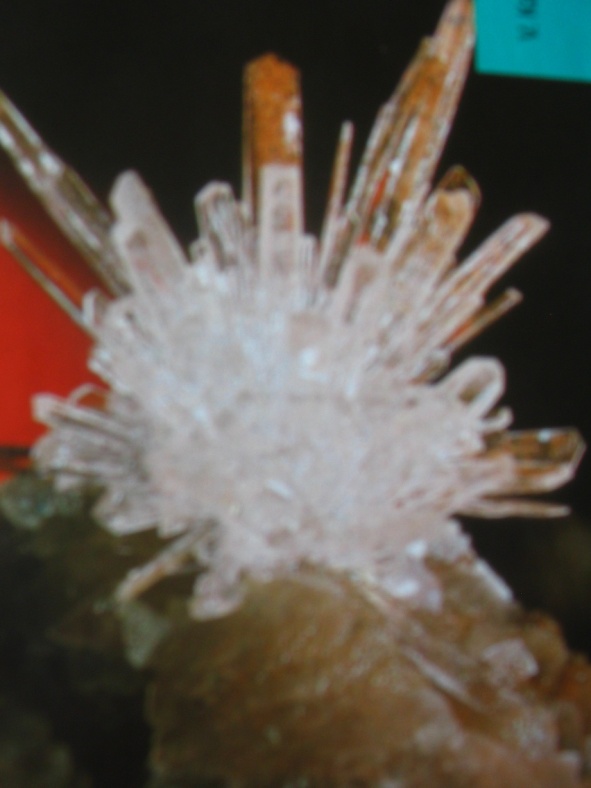 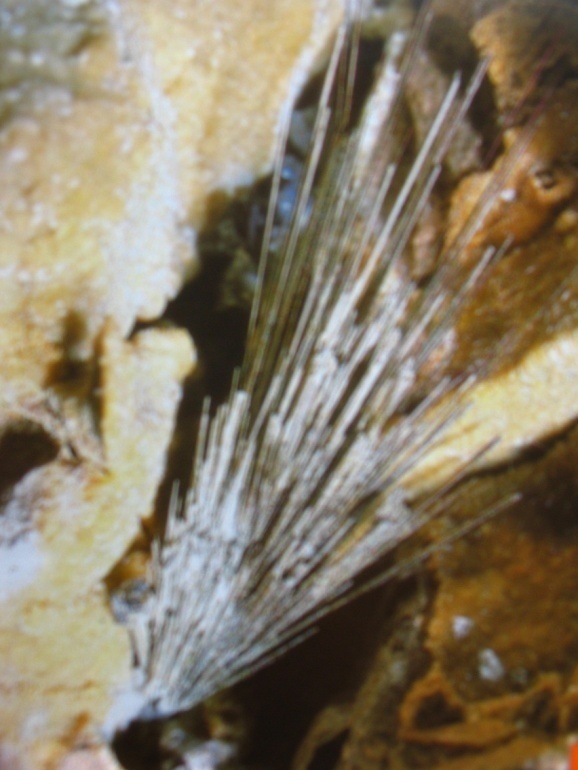 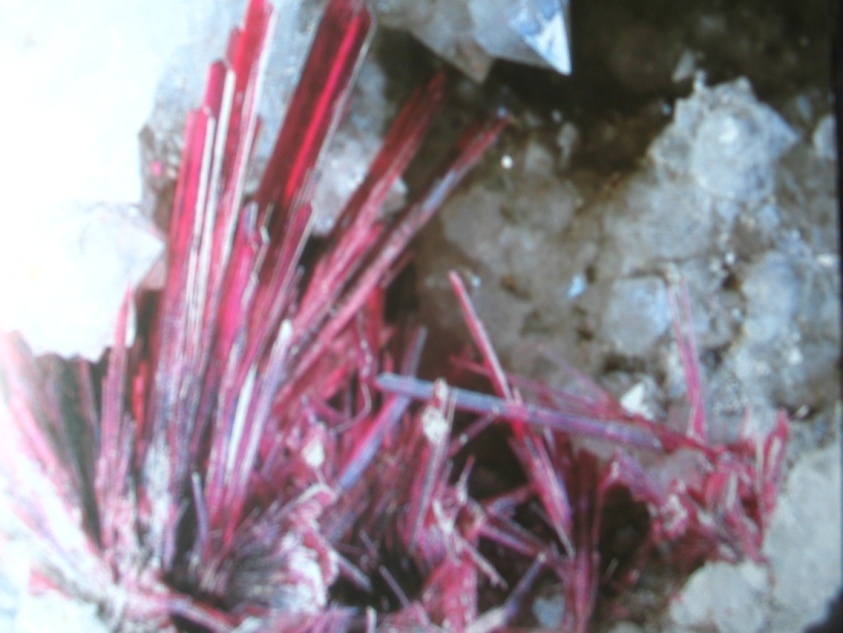 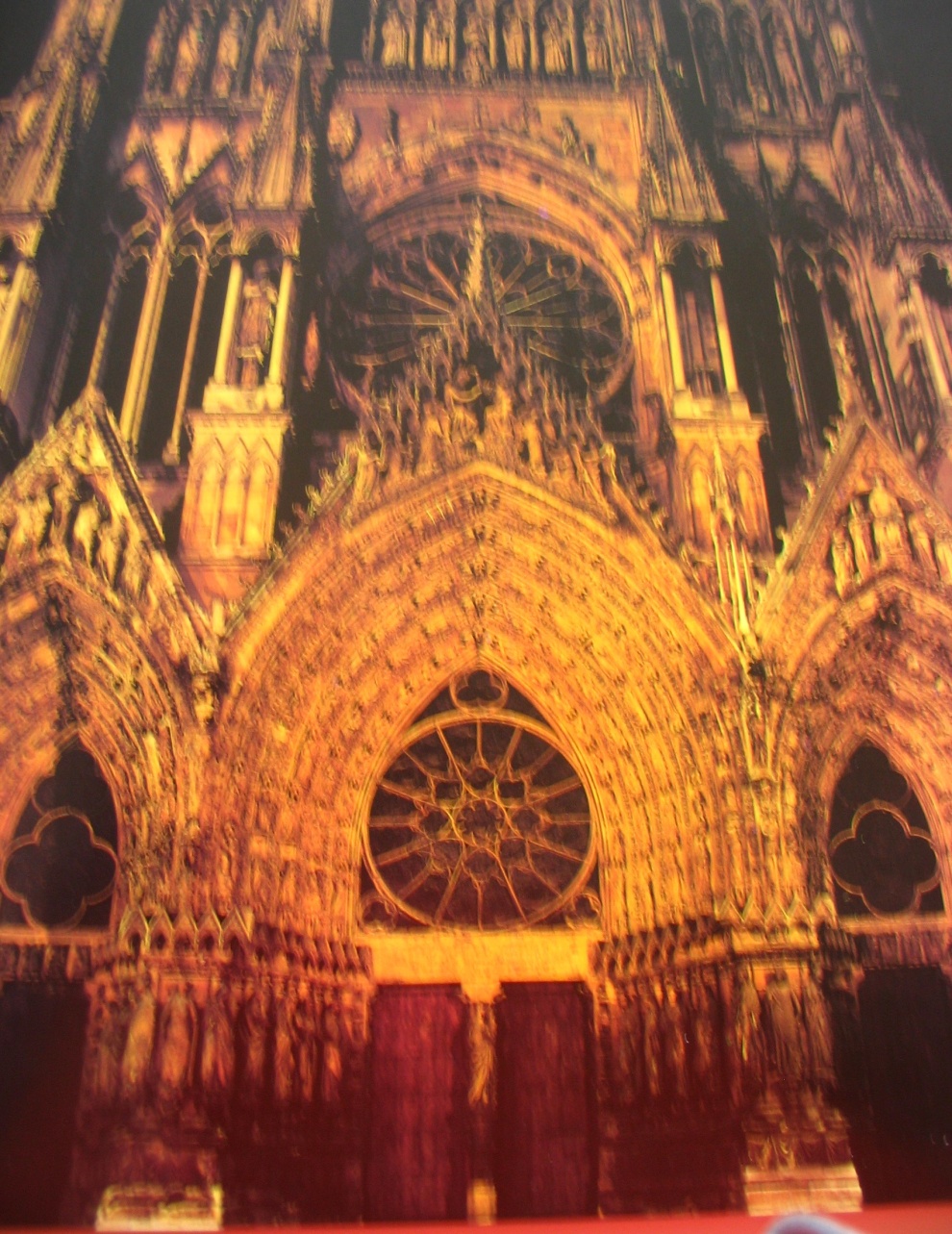 kristály-gótika
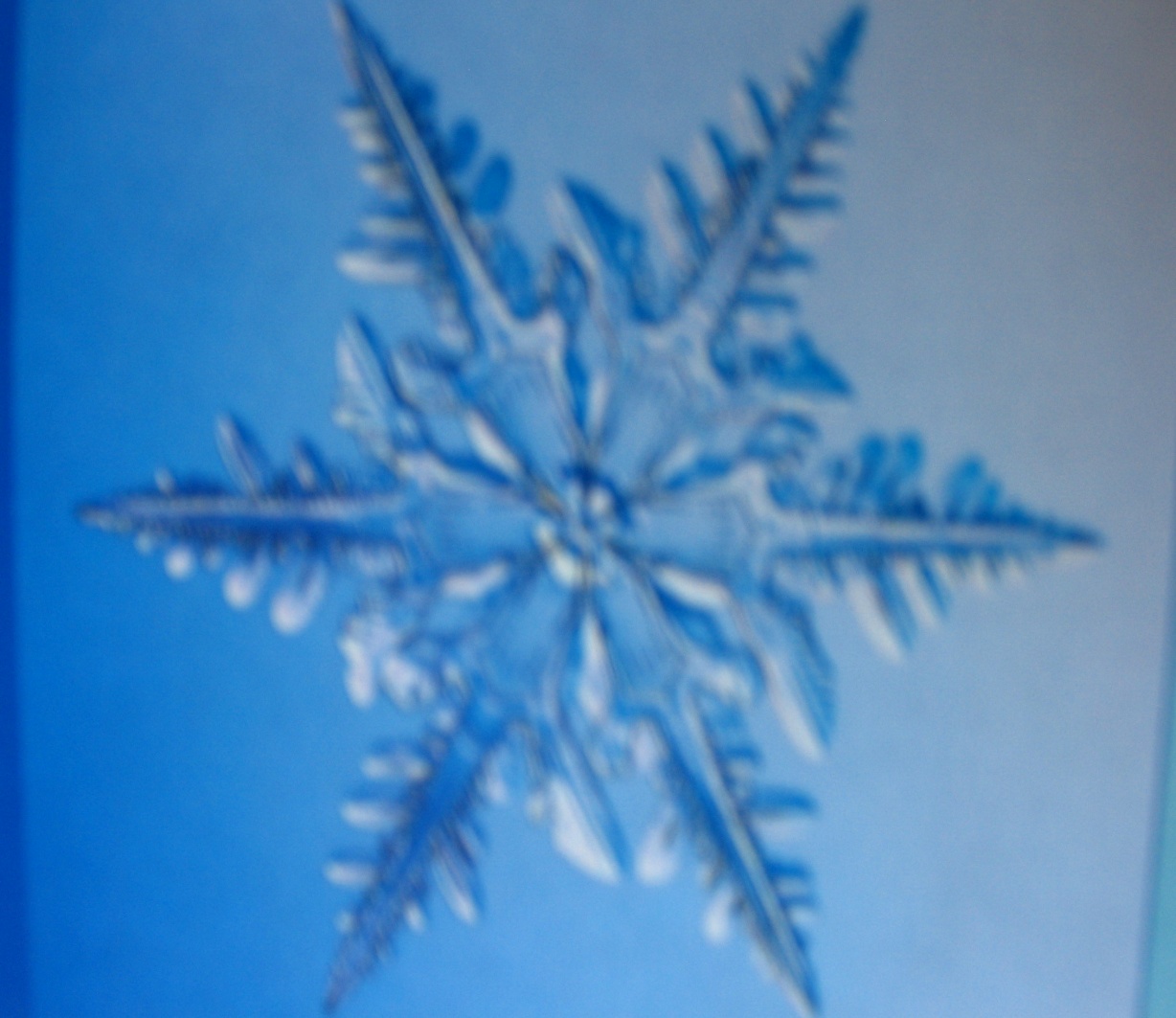 kagyló-kristályok
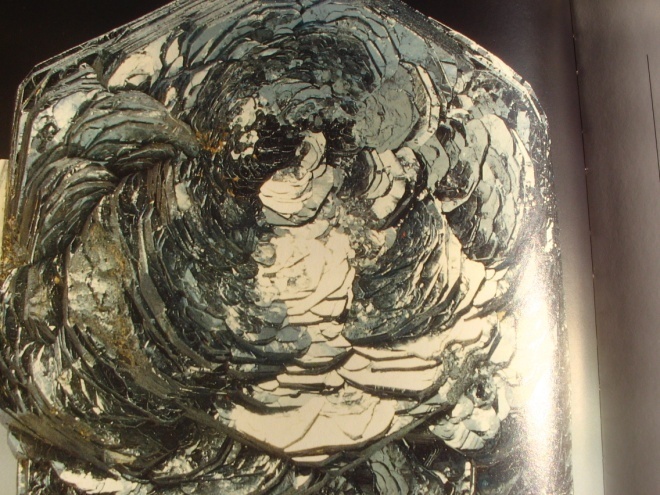 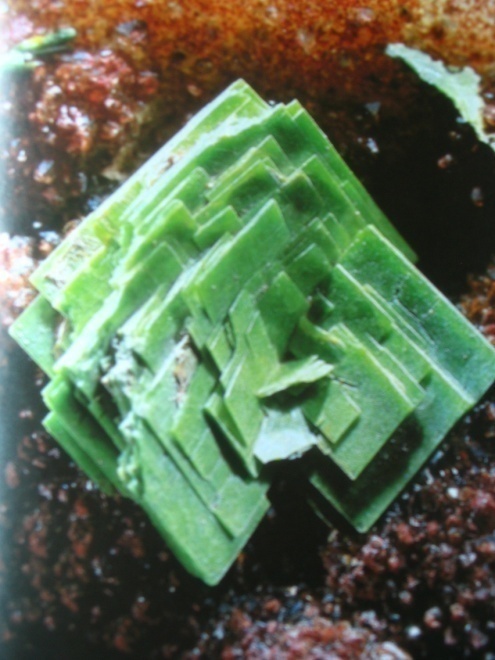 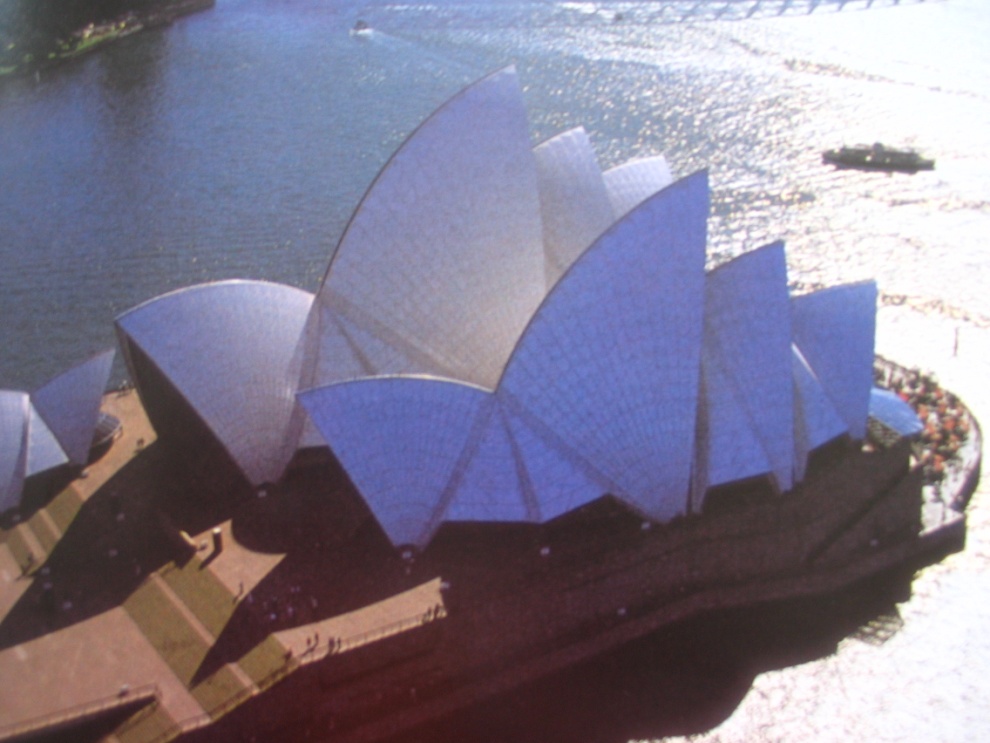 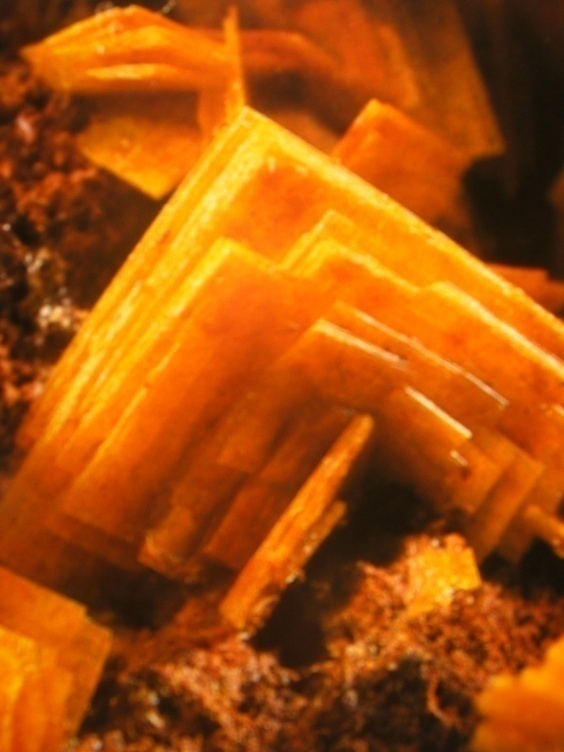 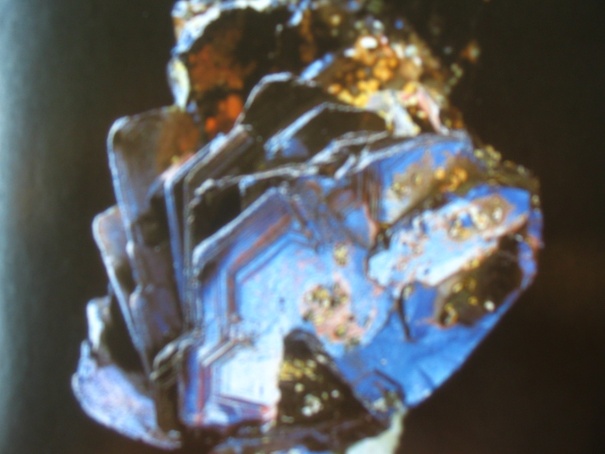 Könnyű
Közepes
K nehéz
Egy egy hektoliteres edényben 65 liter víz van. Öntsünk hozzá még 650 deciliter vizet. Mennyi víz lesz most az edényben?
A) 6,5 l
B) 130 dl
OK
C) 1000 dl
D) 1300 dl
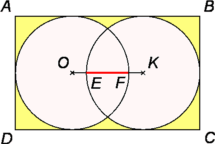 Könnyű
Közepes
K nehéz
Az ábrán látható O és K középpontú körök sugara 4 cm, míg az ABCD téglalap kerülete 42 cm. A körök az OK szakaszt az E és F pontokban metszik. Hány centiméter hosszú a piros EF szakasz, ha a két kör sugara azonos, és a téglalap mindkét kört három oldalával is érinti?
A) 1
B) 2
OK
C) 3
D) 4
Könnyű
Közepes
K nehéz
Egy autóbuszjáraton 12 megálló van. Egy járat során nem volt két olyan ember, aki ugyanott szállt volna fel és le, vagyis bármely két utas különböző utat tett meg. Legfeljebb hány ember utazhatott a buszon egy járat alatt?
A) 11
B) 12
OK
C) 55
D) 66
Könnyű
Közepes
K nehéz
Hány természetes számra teljesül a 
32004 ≤ x ≤ 32005 
egyenlőtlenség?
A) 32004 + 1
B) 2004
OK
C) 2 · 32004 + 1
D) 2 · 32004
Közepes
Könnyű
K nehéz
Adottak a tér nem egy síkban fekvő A, B, C és D pontjai. 
Ha M, N, P és Q rendre az AB, BC, CD és DA szakaszok felezőpontjai, akkor az MNPQ négyszög biztosan
A) négyzet
B) téglalap
OK
C) paralelogramma
D) deltoid
Közepes
Könnyű
K nehéz
Hány olyan, természetes számokból álló számhármas van, amelyben a három szám közül bármely kettő összege prímszám?
A) 1
B) 3
OK
C) 5-nél több
D) 9
Közepes
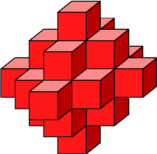 Könnyű
K nehéz
Egy 1 centiméter élű kocka lapjaira ráragasztottunk egy-egy ugyanekkora kockát, majd az így kapott test (térbeli kereszt) minden lapjára is ragasztottunk egyet-egyet (lehetséges, hogy az utolsó lépésben két különböző laphoz ugyanaz a kocka csatlakozik). Ekkor az ábrán látható testet kaptuk. Hány csúcsa van a testnek?
A) 72
B) 76
OK
C) 80
D) 84
K nehéz
Közepes
Könnyű
Legyen  , f (x) = ax7 + bx3 + cx –5, ahol az a, b, c valós számok. Mennyivel egyenlő az  f (7), ha az f (–7) = 7
A) –17
B) –7
OK
C) 14
D) Nem lehet tudni.
K nehéz
Közepes
Könnyű
Legyen  , f (x) = ax7 + bx3 + cx –5, ahol az a, b, c valós számok. Mennyivel egyenlő az  f (7), ha az f (–7) = 7
A) –17
B) –7
OK
C) 14
D) Nem lehet tudni.
K nehéz
Közepes
Könnyű
Melyik összefüggés igaz az alábbiak közül?
A) tg 2 < tg 3 < tg 1
B) tg 1 < tg 2 < tg 3
OK
C) tg 1 < tg 3 < tg 2
D) tg 3 < tg 2 < tg 1
K nehéz
Közepes
Könnyű
Melyik összefüggés igaz az alábbiak közül?
A) tg 2 < tg 3 < tg 1
B) tg 1 < tg 2 < tg 3
OK
C) tg 1 < tg 3 < tg 2
D) tg 3 < tg 2 < tg 1
K nehéz
Közepes
Könnyű
Melyik állítás igaz az alábbiak közül a pozitív valós számokon értelmezett  f (x) = {lg x}  függvényre?
A) Végtelen sok nullhelye van
B) Nincs nullhelye
OK
C) Szig. mon. növekvő
D) Nincs minimuma
K nehéz
Közepes
Könnyű
Melyik állítás igaz az alábbiak közül a pozitív valós számokon értelmezett  f (x) = {lg x}  függvényre?
A) Végtelen sok nullhelye van
B) Nincs nullhelye
OK
C) Szig. mon. növekvő
D) Nincs minimuma
K nehéz
Könnyű
Közepes
Melyik állítás igaz az                                                          függvényre, ha x tetszőleges valós szám?
A) Van zérushelye
B) Nincs minimuma
OK
C) Minden pozitív
     értéket felvehet
D) Értéke legalább 2
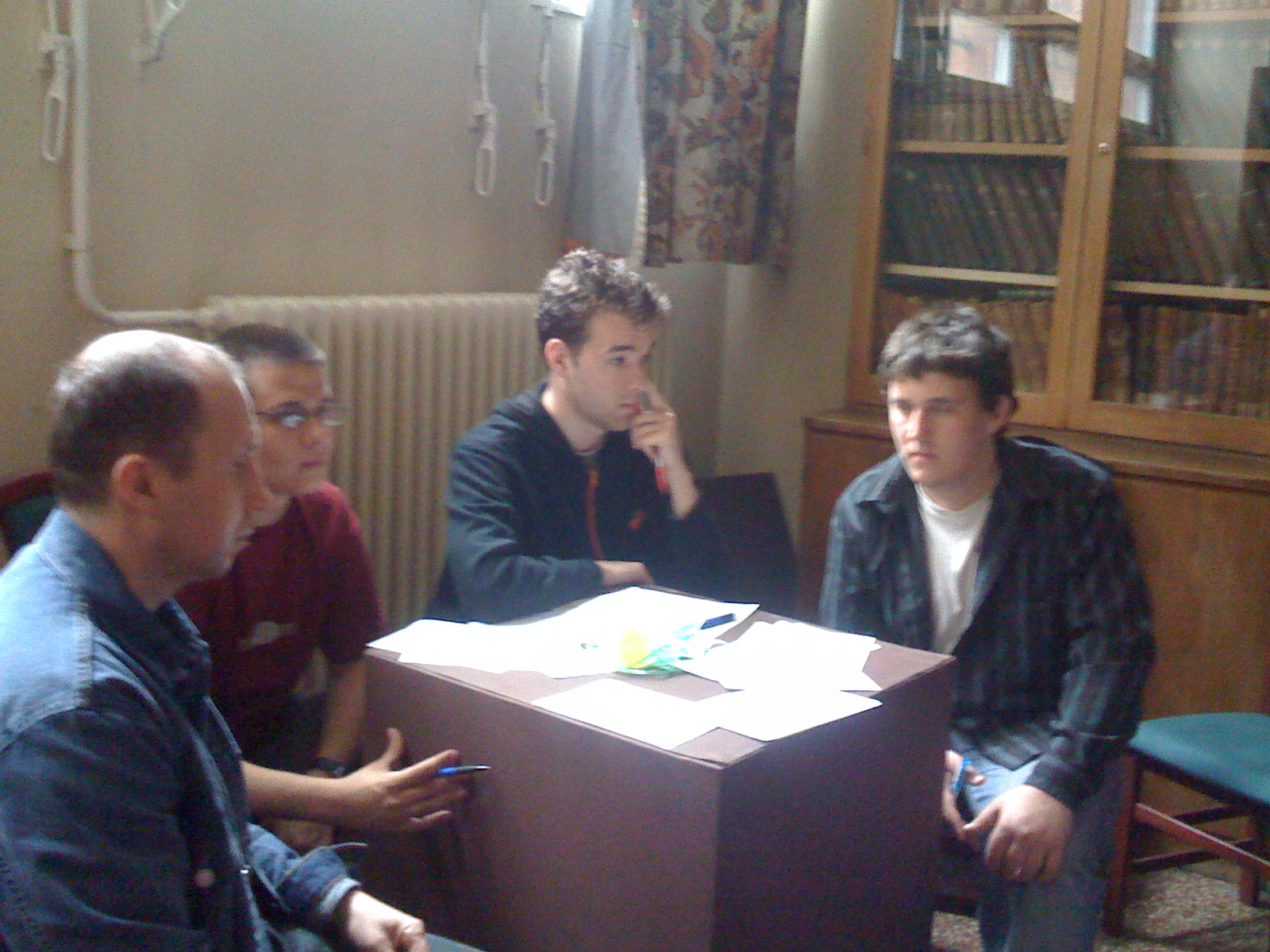